理科クイズ
理科力をアップしよう！
1
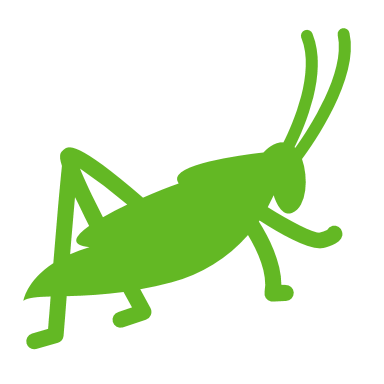 クリックすると
答えがわかるヨ！
2
①
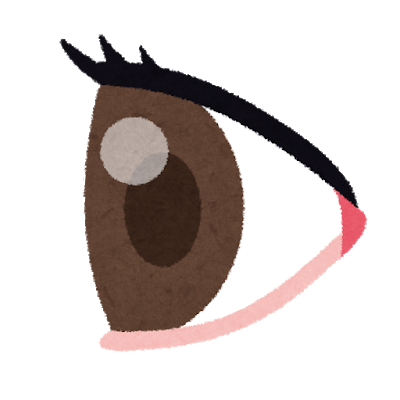 20
②
② 正解！
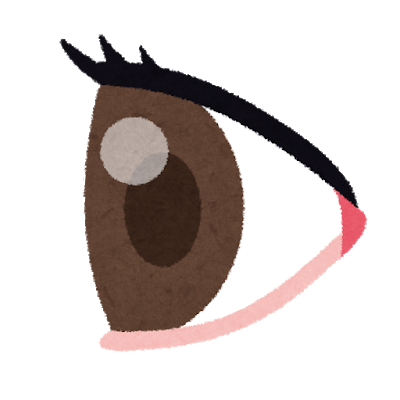 ③
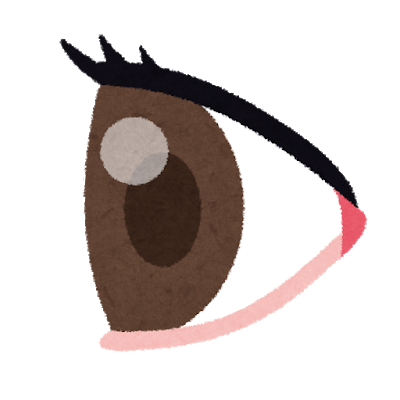 3
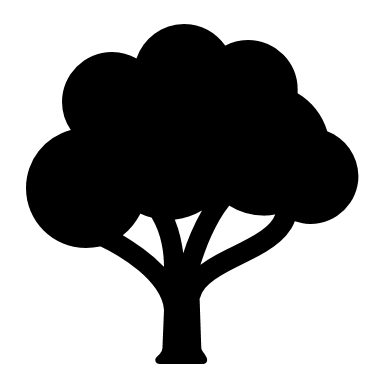 クリックすると
答えが分かります。
4
Ｂ
Ａ
Ａ
Ｂ
クリックすると
答えがわかるんだよ。
5
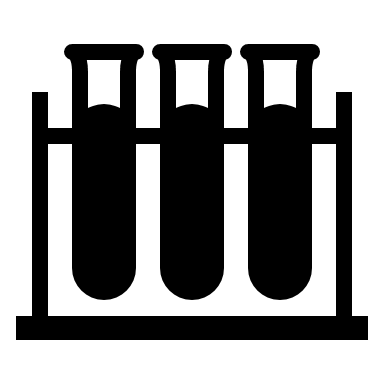 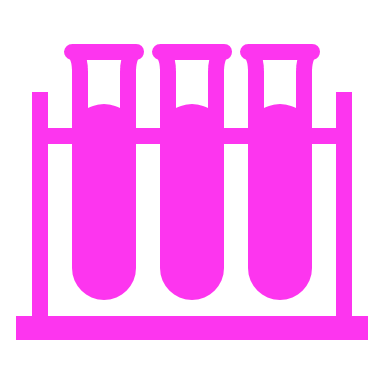 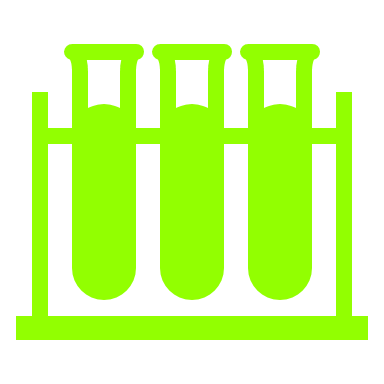 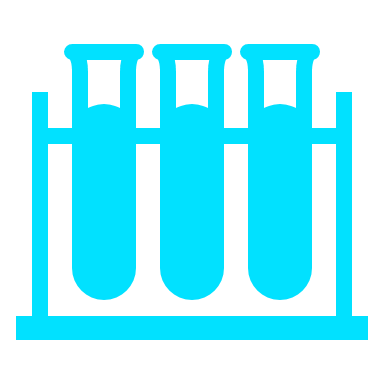 勹‘丿“ﾉ𠂊乚ﾅこら゜荅之か“ク力ﾉﾚ ¡ ⸮
6
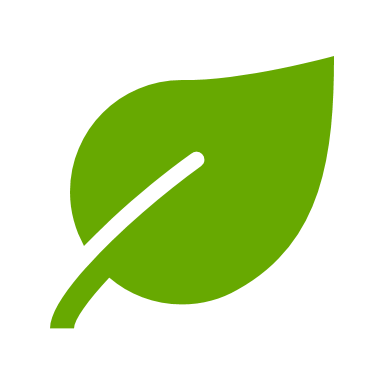 クリックすると
答えがわかるよ！
7
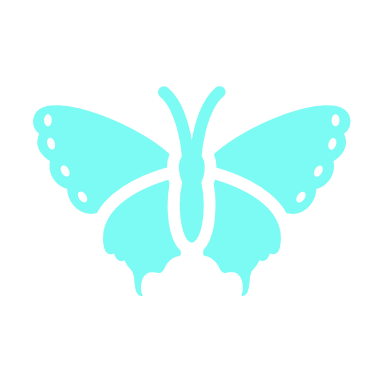 クリックすれば
答えがわかる……。
8
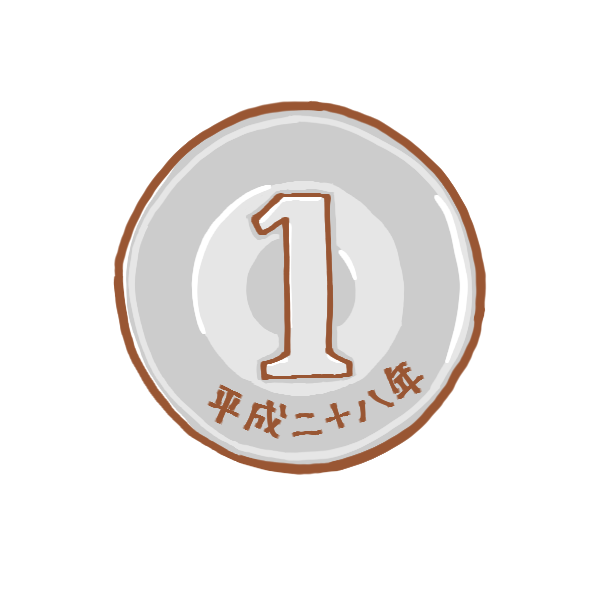 クッリクしたら
答えがわかるよ１
9
？
？
？
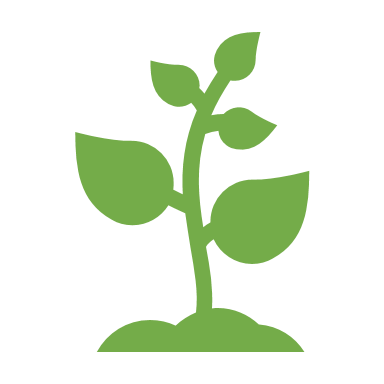 クリックすると
答えがわかるネ！
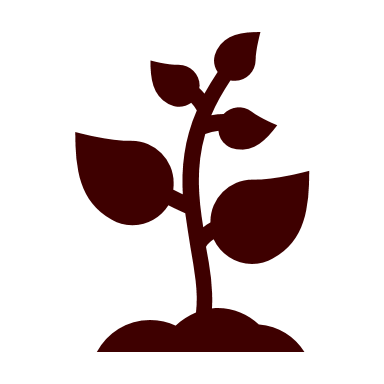 10
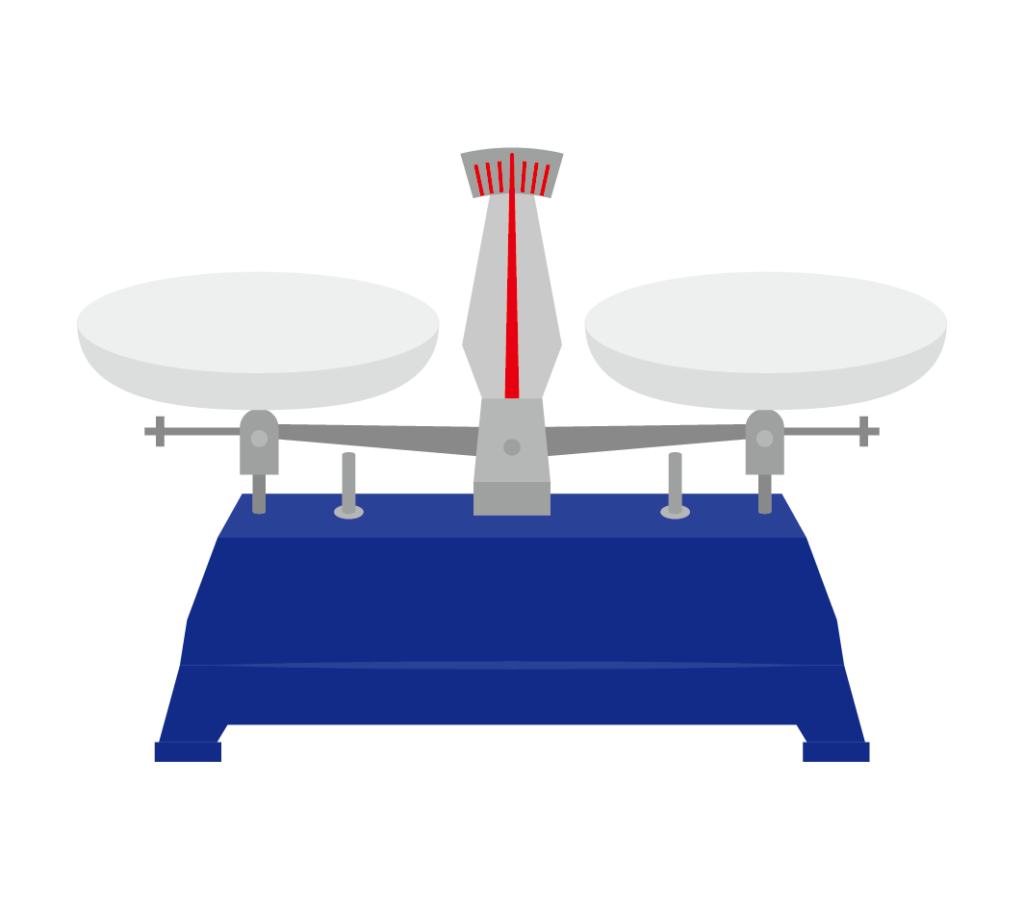 クリックすると
答えがわかるッ！
11
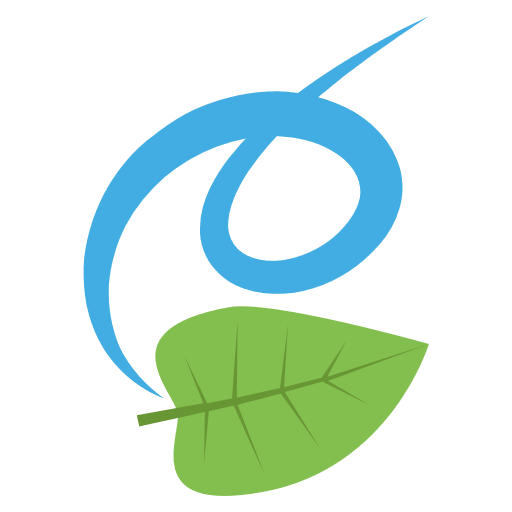 クリックすると
答えがわかるぜ！
12
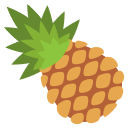 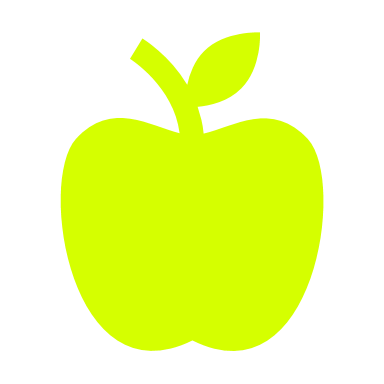 クリックすると
答えがわかるよ★
13
Click to see the answer!
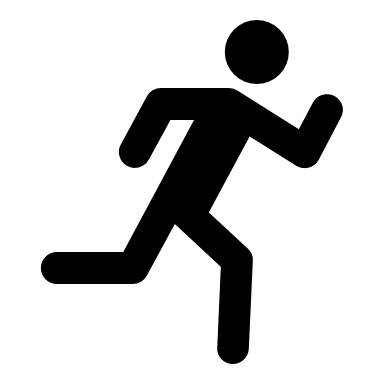 14
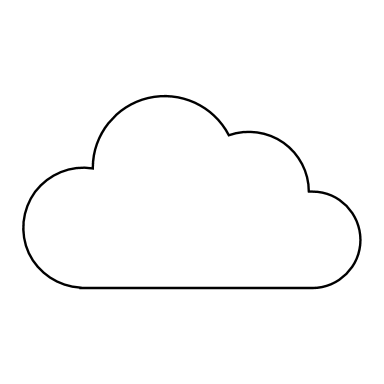 クリックすると
答えがわかるのだ。